Bài 34
SỰ PHÁT SINH LOÀI NGƯỜI
1
I. QUÁ TRÌNH PHÁT SINH LOÀI NGƯỜI HIỆN ĐẠI
Loài người có nguồn gốc từ động vật có xương sống: Giới động vật (Animalia) - Ngành ĐVCDS (Chordata) - Lớp thú (Mammalia) - Bộ linh trưởng (Primates) - Họ người (Homonidae) - Chi, giống người (Homo) - Loài người (Homo sapiens)
Bằng chứng nào xếp con người vào vị trí phân loại như vậy?
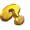 2
I. QUÁ TRÌNH PHÁT SINH LOÀI NGƯỜI HIỆN ĐẠI.
Bằng chứng về nguồn gốc động vật của loài người.
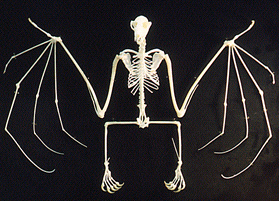 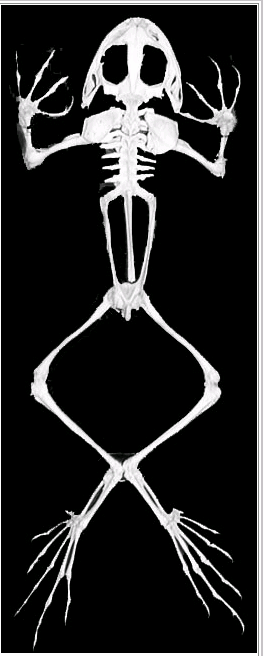 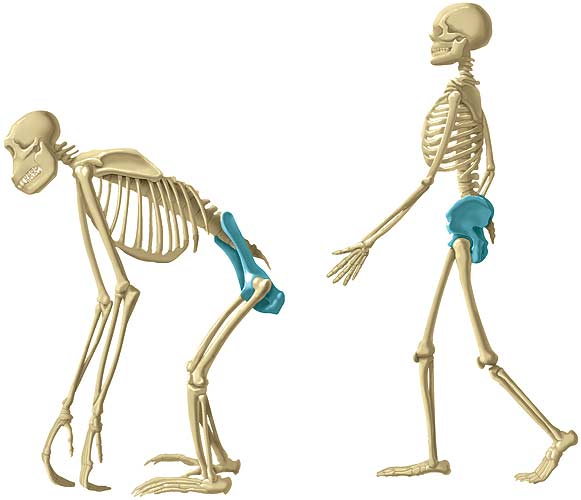 Cấu tạo chung của người và động vật có xương sống giống nhau ở những điểm nào ?
3
I. QUÁ TRÌNH PHÁT SINH LOÀI NGƯỜI HIỆN ĐẠI.
Bằng chứng về nguồn gốc động vật của loài người
4
Răng
Tinh tinh
Người
I. QUÁ TRÌNH PHÁT SINH LOÀI NGƯỜI HIỆN ĐẠI.
Ruét thõa ë ng­ưêi
NÕp thÞt nhá ë m¾t ngư­êi
§Çu nhän ë vµnh tai ng­ưêi
MÝ m¾t thø 3 ë bå c©u
MÊu låi ë vµnh tai thó
Ruét tÞt ë §V ¨n cá
Bằng chứng về nguồn gốc động vật của loài người
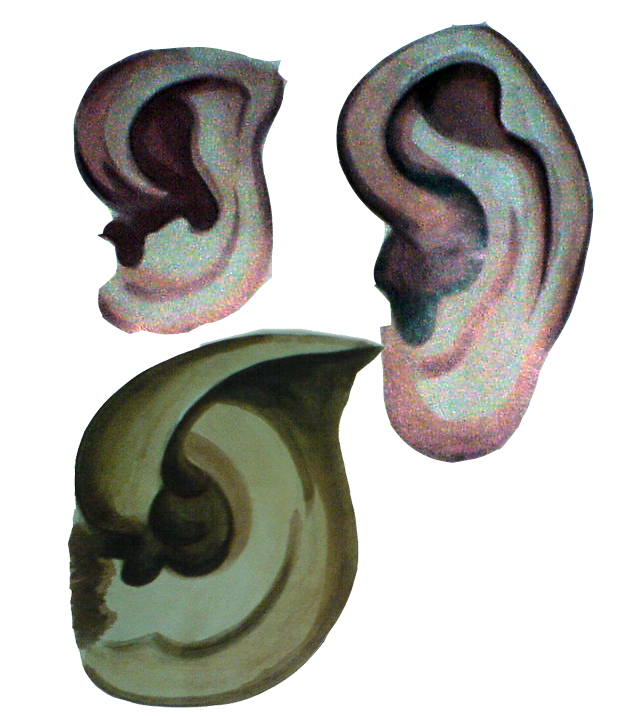 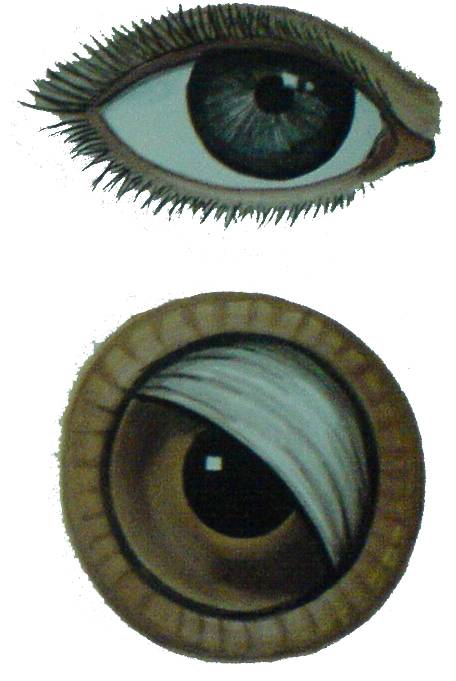 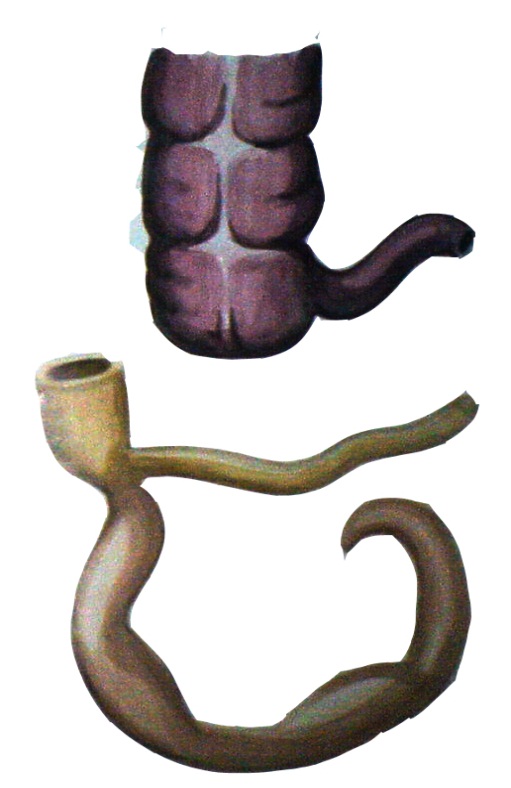 Cơ quan thoái hóa:
5
Quá trình phát triển phôi
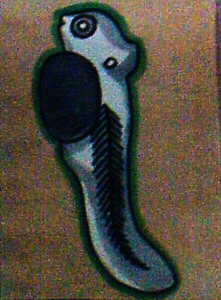 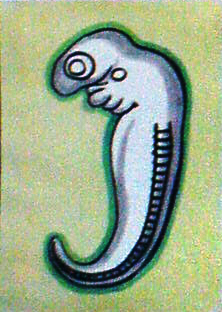 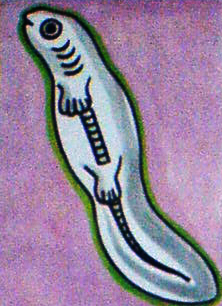 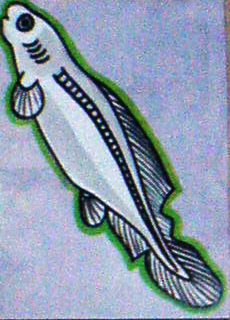 Ph«i c¸
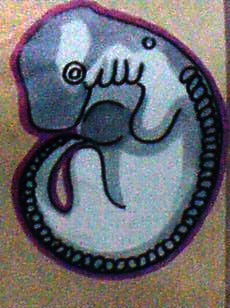 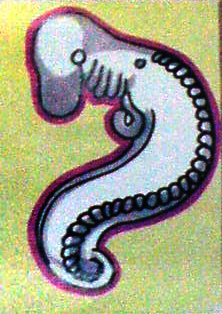 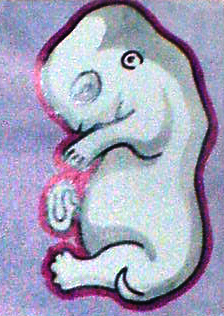 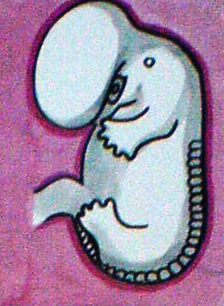 Ph«i thá
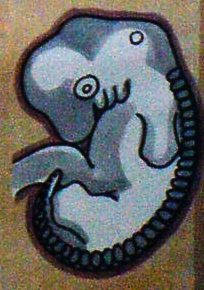 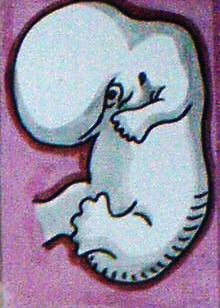 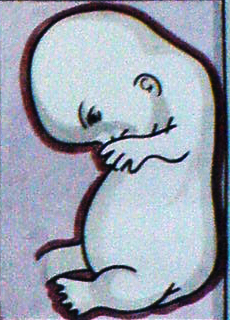 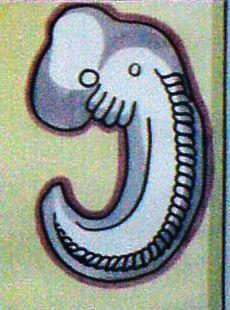 Ph«i ng­êi
6
I. QUÁ TRÌNH PHÁT SINH LOÀI NGƯỜI HIỆN ĐẠI.
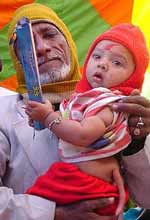 Ng­êi cã ®u«i
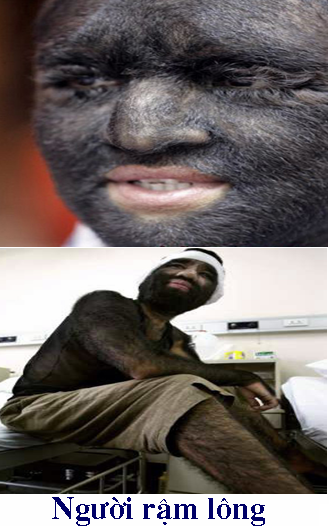 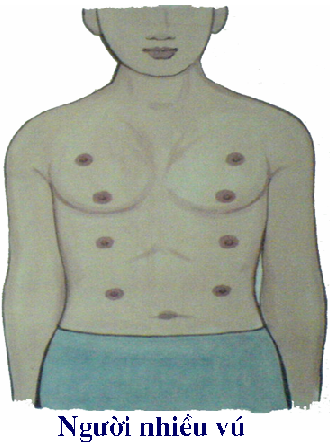 Hiện tượng lại tổ (lại giống):
 Một số đặc điểm của động vật được tái hiện trên cơ thể người  do phôi phát triển không bình   thường.
7
I. QUÁ TRÌNH PHÁT SINH LOÀI NGƯỜI HIỆN ĐẠI.
8
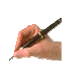 Nguồn gốc
Nguồn gốc gần gũi
9
Bằng chứng về nguồn gốc động vật của loài người
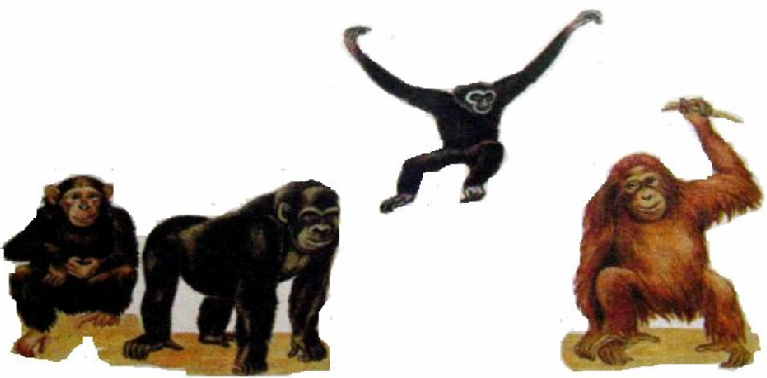 V­Ưîn ng­Ưêi ngµy nay
Vượn
Tinh tinh
Gôrila
Đười ươi
10
Bằng chứng về nguồn gốc động vật của loài người
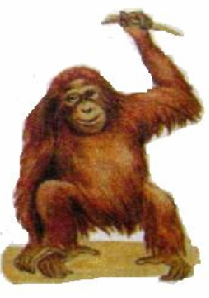 Hình dạng, kích thước, cân nặng…
11
Bằng chứng về nguồn gốc động vật của loài người
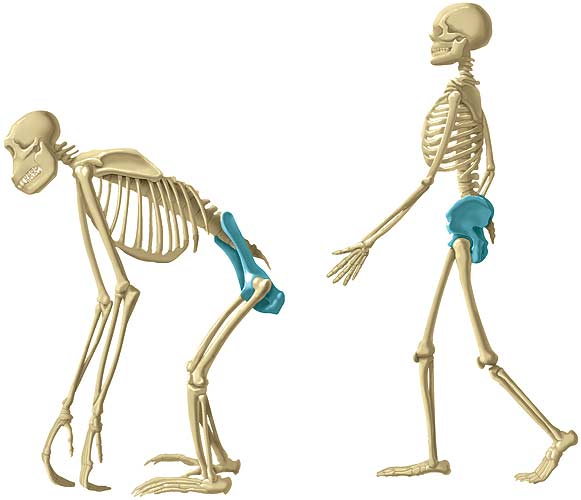 Bộ xương
12
Bằng chứng về nguồn gốc động vật của loài người
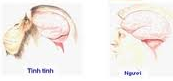 Não bộ
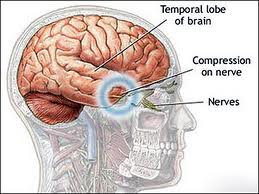 13
2. SỰ GIỐNG NHAU GIỮA NGƯỜI VÀ VƯỢN NGƯỜI NGÀY NAY.
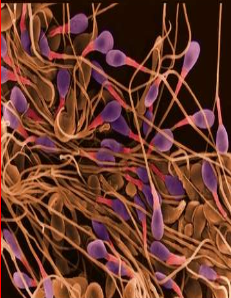 Tinh trùng tinh tinh
Tinh trùng người
14
Bằng chứng về nguồn gốc động vật của loài người
Nhau người
Nhau tinh tinh
15
Bằng chứng về nguồn gốc động vật của loài người
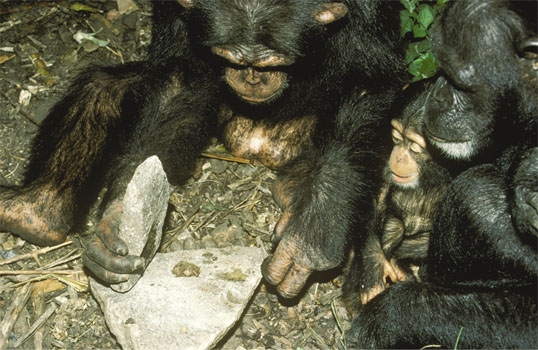 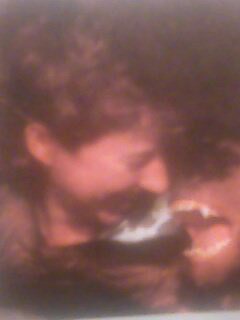 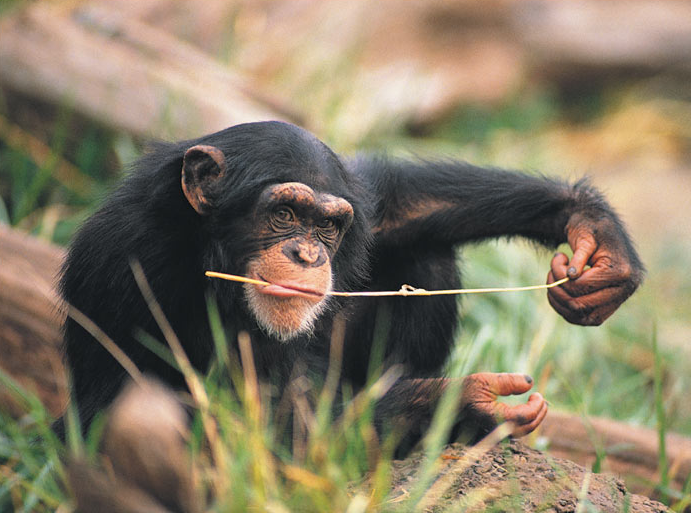 Hoạt động TK
16
Bằng chứng về nguồn gốc động vật của loài người
17
Bằng chứng về nguồn gốc động vật của loài người
18
2.SỰ GIỐNG NHAU GIỮA NGƯỜI VÀ VƯỢN NGƯỜI NGÀY NAY.
19
3. CÁC DẠNG VƯỢN NGƯỜI HÓA THẠCH  VÀ QUÁ TRÌNH PHÁT SINH LOÀI NGƯỜI
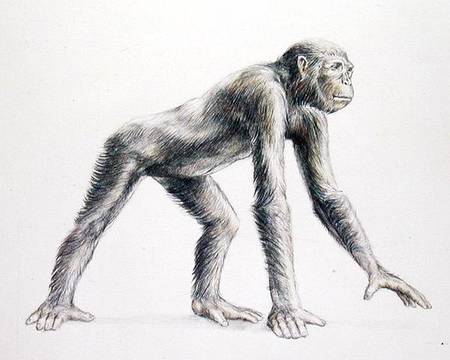 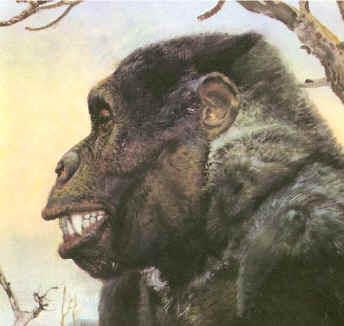 20
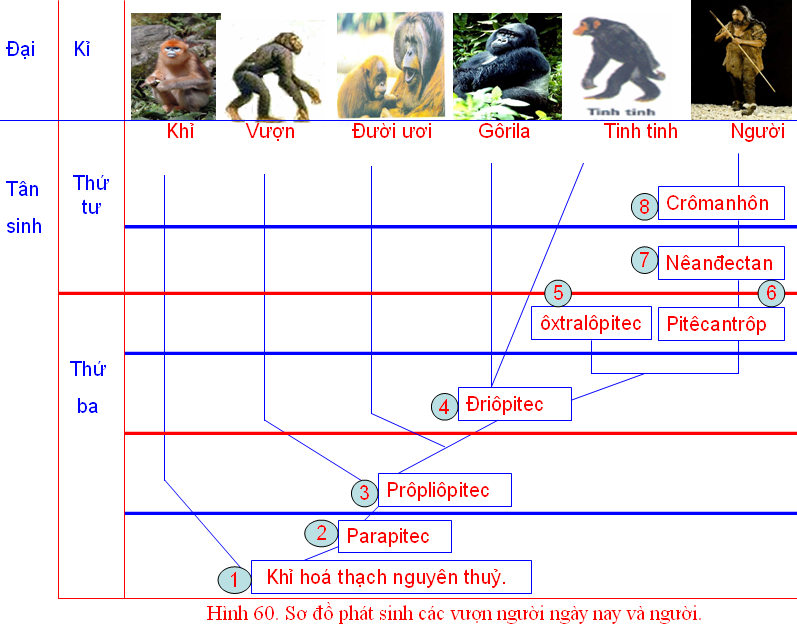 21
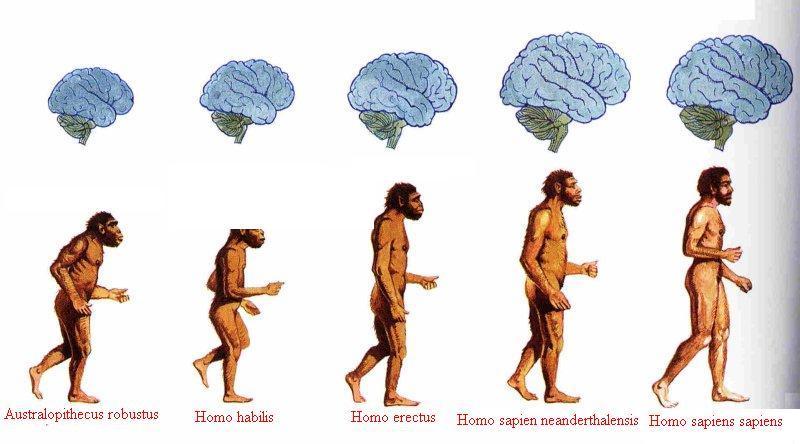 22
a) Homo habilis (người khéo léo):
Hóa thạch đầu tiên được tìm thấy ở Onđuvai (Tanzania) năm 1961-1964 do vợ chồng Leakeys và được đặt tên là Homo habilis
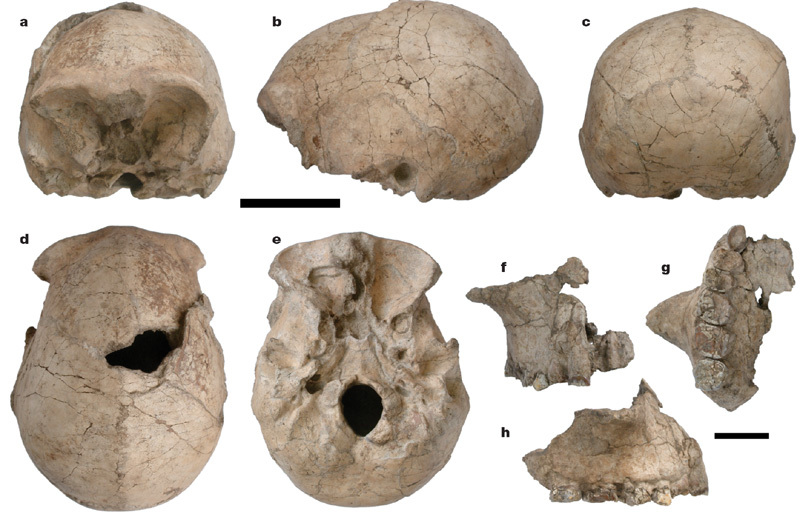 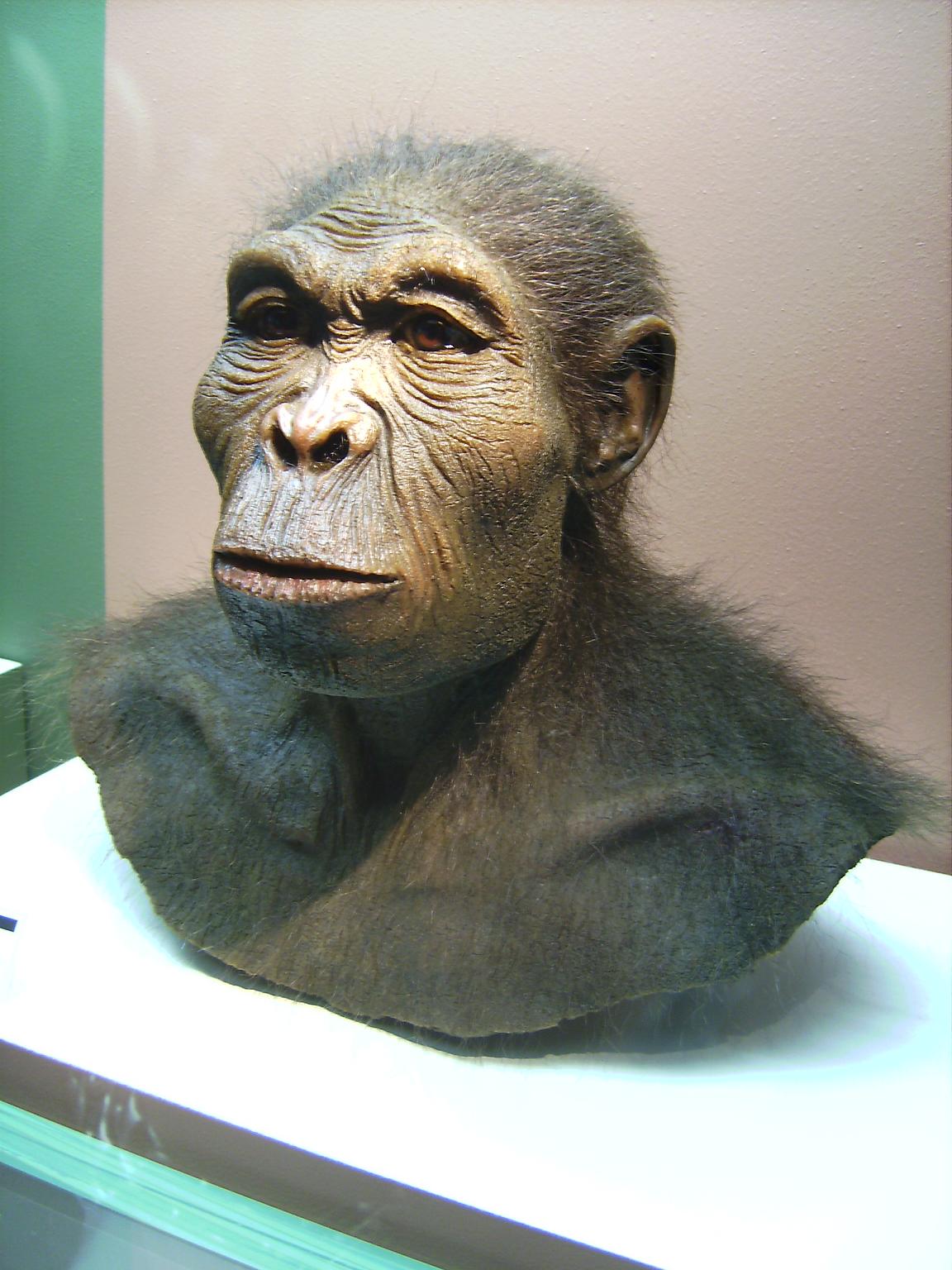 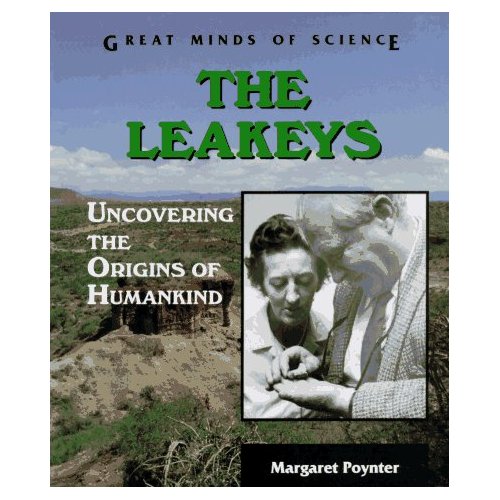 Mô hình về người khéo léo được thiết kế lại
23
a) Homo habilis (người khéo léo)
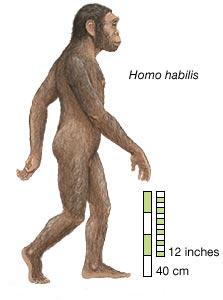 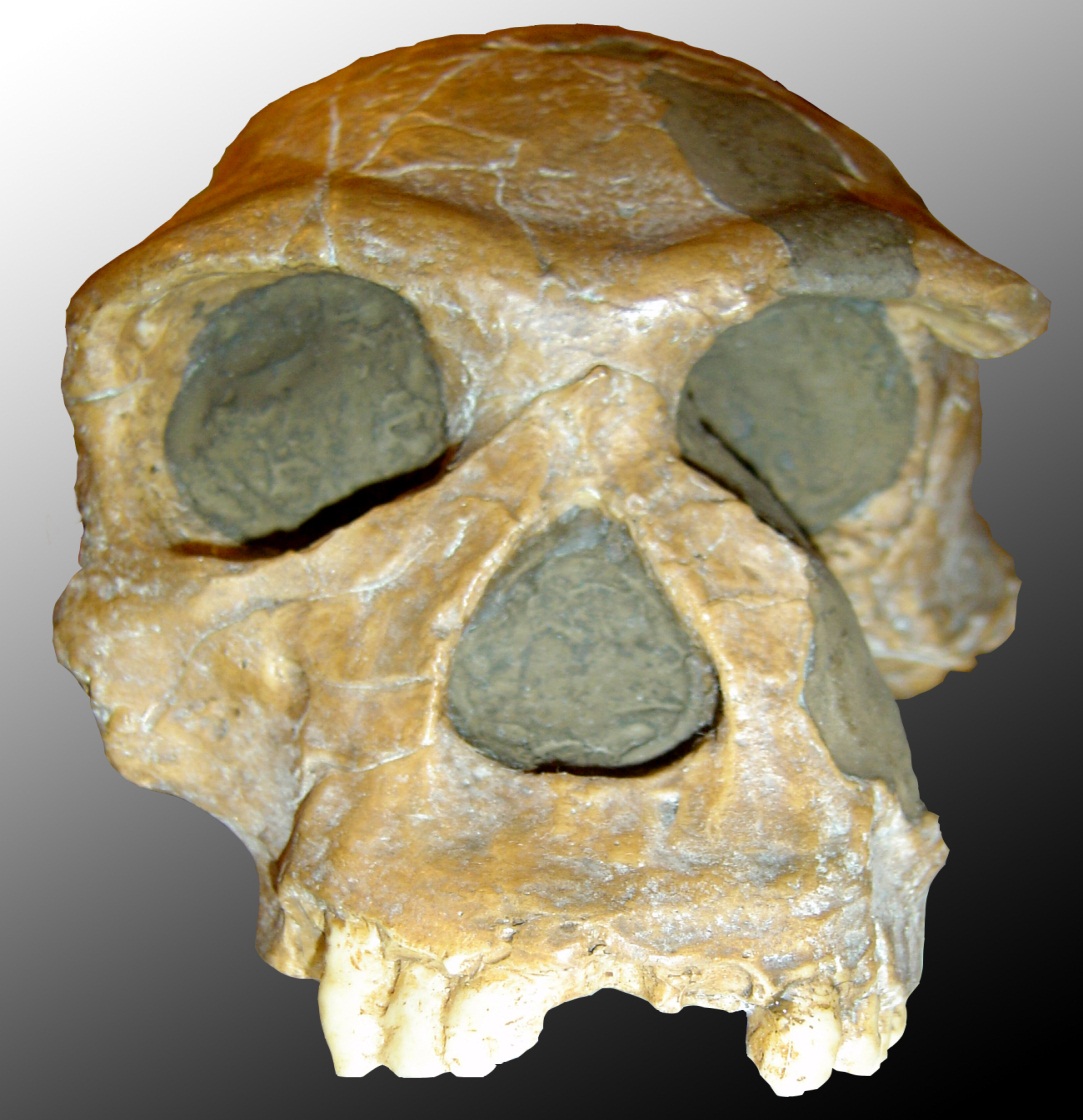 Người khéo léo là những người đầu tiên sống cách đây khoảng 1,6 – 2,2 triệu năm,  đi thẳng đứng, cao khoảng 
1 – 1.5m, nặng 25 – 50kg, có hộp sọ  600- 800 cm3.
24
Homo habilis (người khéo léo)
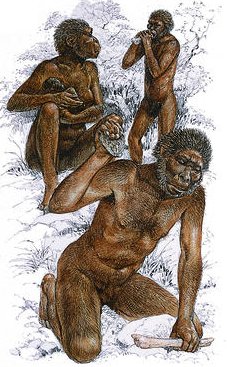 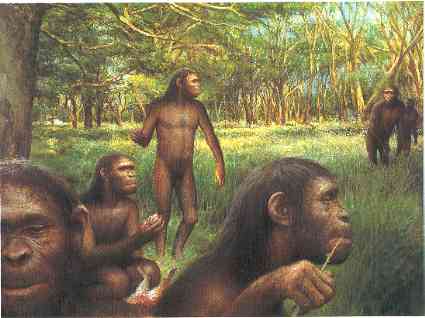 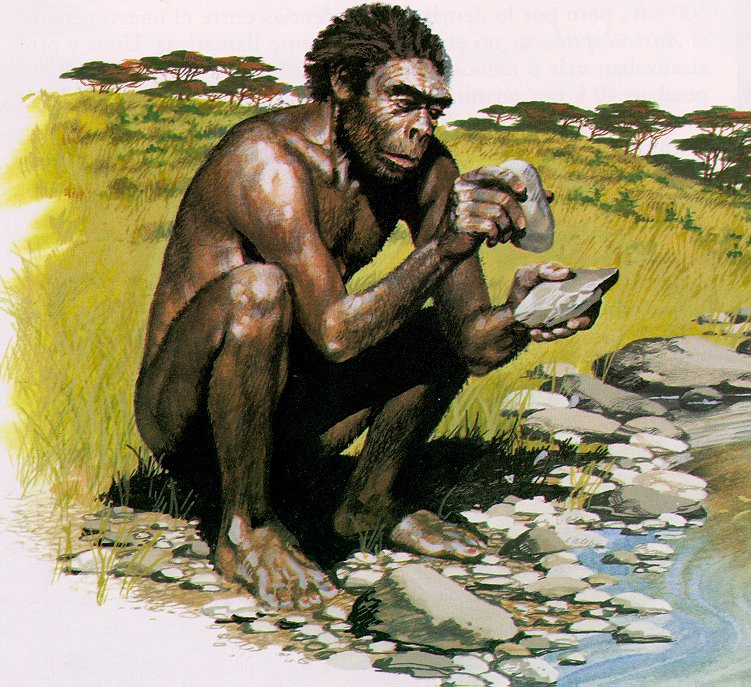 Họ sống thành đàn, tay biết chế tác và sử dụng công cụ bằng đá.
25
b) Homo erectus (người đứng thẳng)
Người đứng thẳng là loài người cổ tiếp theo người khéo léo, sống cách đây 35 000 năm – 1,8 triệu năm. Hóa thạch của họ được tìm thấy không chỉ ở châu Phi mà cả ở châu Âu và châu Đại Dương.
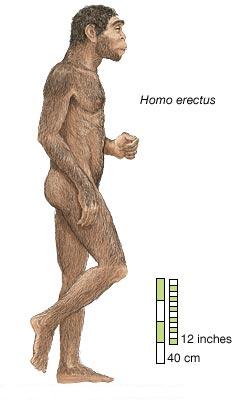 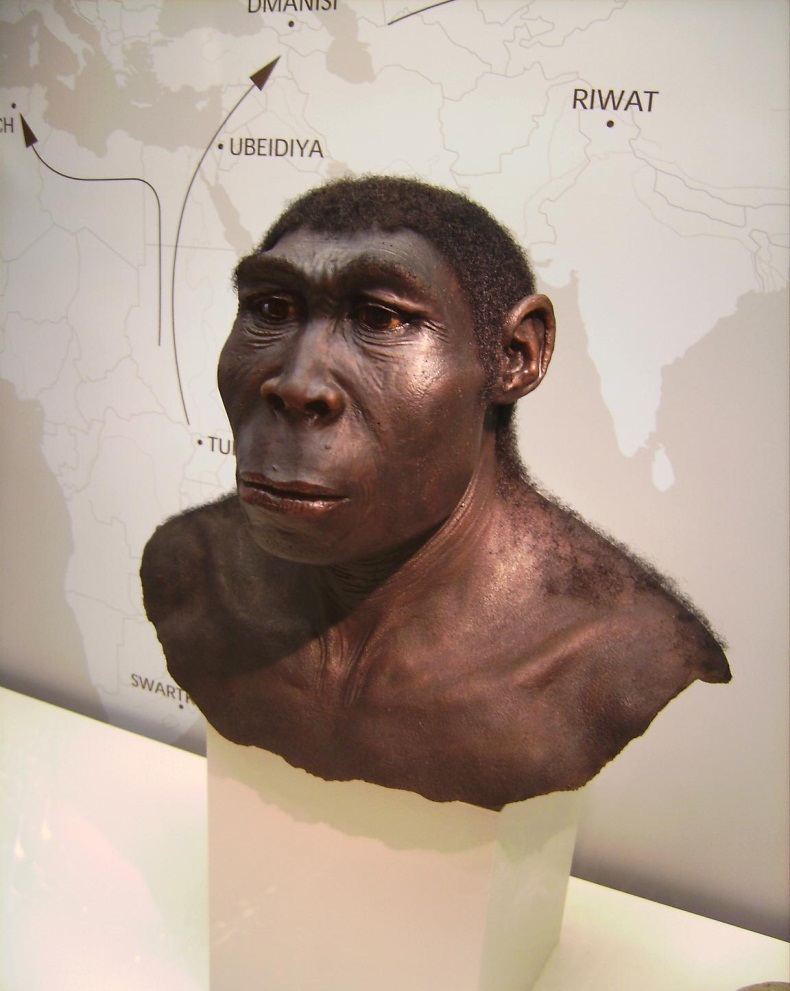 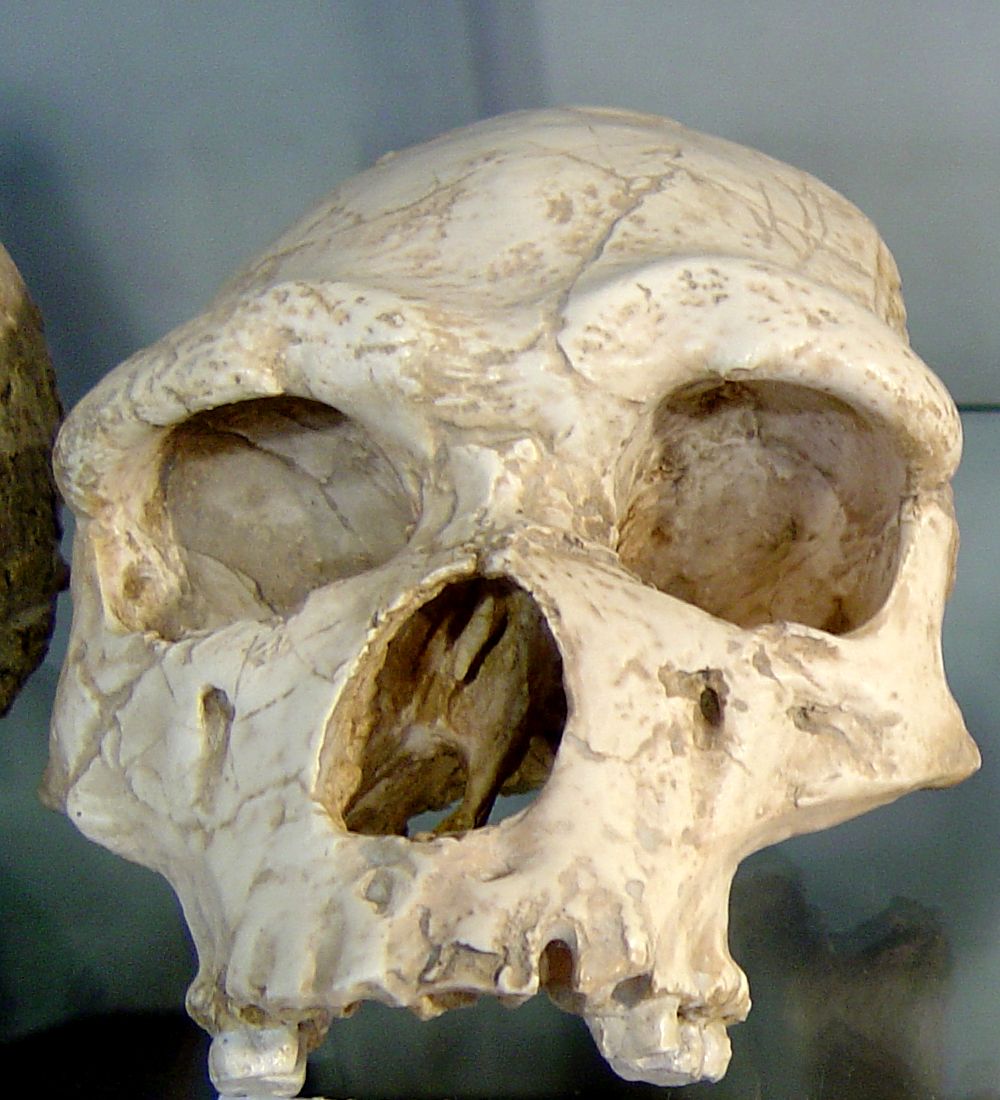 26
b) Homo erectus (người đứng thẳng)
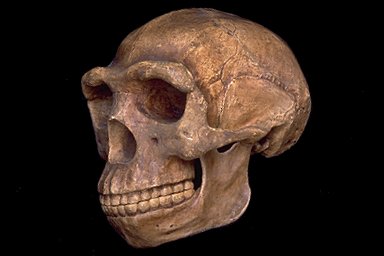 Đi thẳng đứng, biết chế tác và sử dụng công cụ bằng đá, bằng xương, biết dùng lửa.
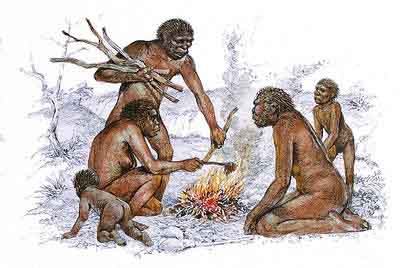 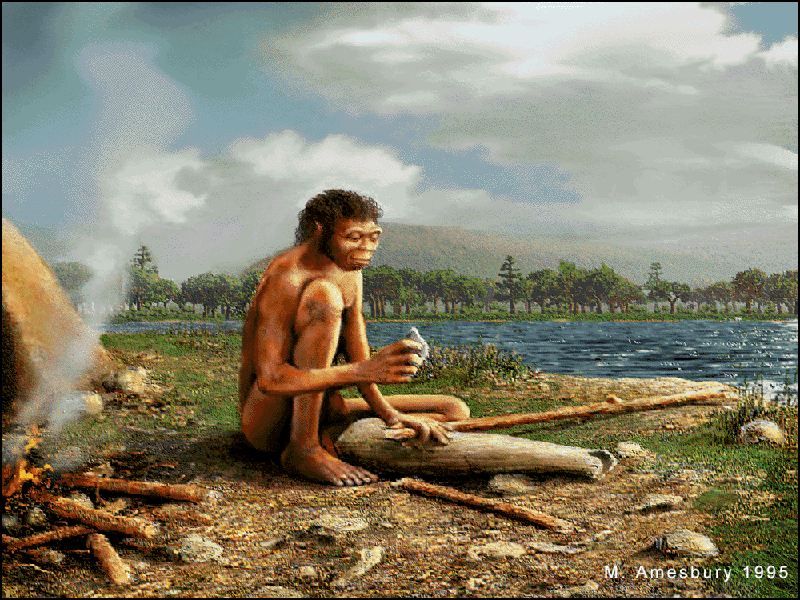 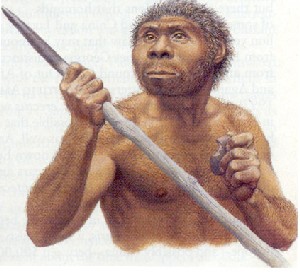 27
C. Người hiện đại ( Homo sapiens )
Nặng 70 kg, hộp sọ 1700 cm3, hàm dưới có lồi cằm rõ chứng tỏ tiếng nói đã phát triển. Họ giống hệt người hiện đại ngày nay, chỉ khác là răng to khỏe.
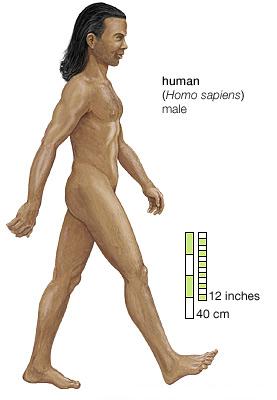 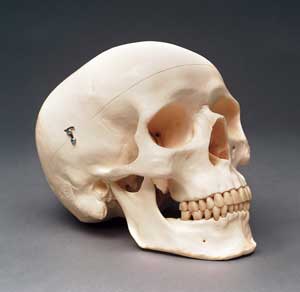 28
C. Người hiện đại ( Homo sapiens )
Họ đã chế tạo và sử dụng nhiều công cụ tinh xảo bằng đá, xương, sừng như rìu có lỗ để tra cán, lao nhọn có ngạnh, kim khâu và móc câu bằng xương.
Họ sống thành bộ lạc, đã có nền văn hóa phức tạp, có mầm mống mĩ thuật và tôn giáo.
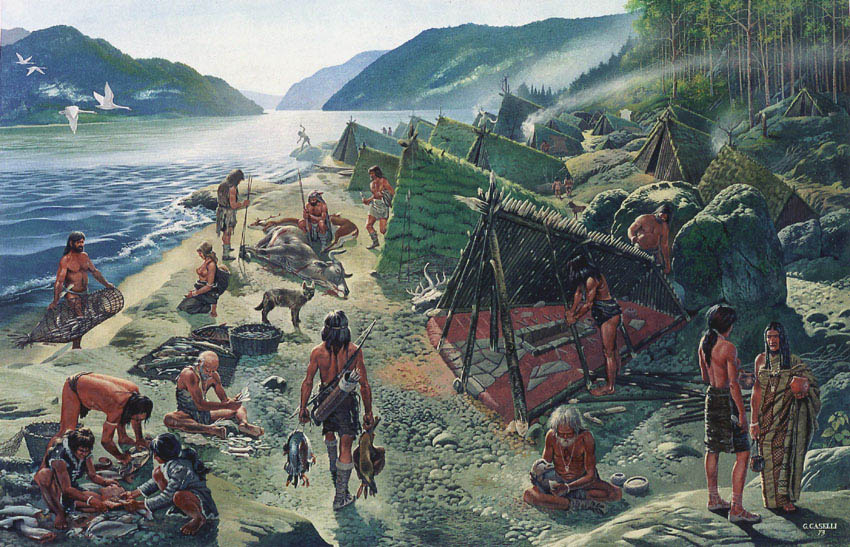 29
3. Các dạng vượn người hóa thạch và quá trình hình thành loài người:
- Từ loài vượn người cổ đại Ôxtralopitec có 1 nhánh tiến hóa hình thành nên chi Homo để rồi sau đó tiếp tục tiến hóa hình thành nên loài người H.Sapiens (người thông minh)  (H.habilis   H.erectus   H.sapiens)
- Địa điểm phát sinh loài người:
+ Thuyết đơn nguồn (Ra đi từ Châu Phi): Loài người được hình thành từ loài H.erectus ở châu Phi, sau đó phát tán sang các châu lục khác (nhiều người ủng hộ )
+Thuyết đa vùng: Loài H.erectus di cư từ châu Phi sang các châu lục khác, rồi từ nhiều nơi khác nhau, từ loài H.erectus tiến hóa thành H.Sapiens
30
II. NGƯỜI HiỆN ĐẠI VÀ SỰ TIẾN HÓA VĂN HÓA
Người hiện đại có những đặc điểm thích nghi nổi bật: 
- Bộ não lớn (hệ thống tín hiệu thứ 2)
- Cấu trúc thanh quản phù hợp, cho phép phát triển tiếng nói.
- Bàn tay với các ngón tay linh hoạt giúp chế tạo và sử dụng công cụ lao động...
 Có được khả năng tiến hóa văn hóa: Di truyền tín hiệu thứ 2 (truyền đạt kinh nghiệm  thông qua tiếng nói và chữ viết)  Xã hội ngày càng phát triển (từ công cụ bằng đá  sử dụng lửa  tạo quần áo  chăn nuôi, trồng trọt ... Khoa học, công nghệ).
31
Vai trò của loài người trong tự nhiên?
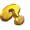 Nhờ có tiến hóa văn hóa mà con người nhanh chóng trở thành loài thống trị trong tự nhiên, có ảnh hưởng nhiều đến sự tiến hóa của các loài khác và có khả năng điều chỉnh chiều hướng tiến hóa của chính mình.
32
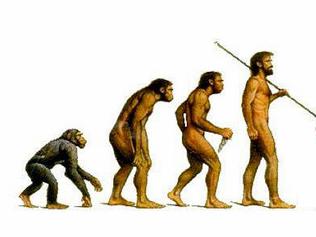 33